Some Thoughts on MVTX Slow Control System
Ming Liu
LANL 
03/14/2019
MVTX System overview
Readout Unit
Front End
FELIX
Back End
~8m twinax
GBT Optical Links
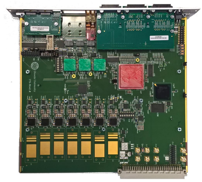 Control
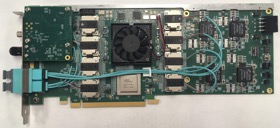 9-sensor stave
Data (9x1.2Gbps), Clock, Control/Trigger
Data (3x3.2 Gbps)
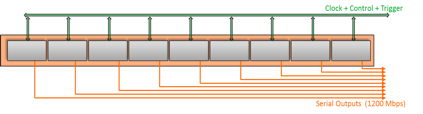 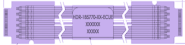 Trigger
PCIe
Clock/Trigger
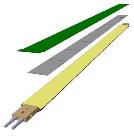 FPC
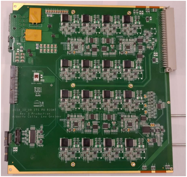 ALPIDE Sensors
Power supplies
Power
Regulated power
DAQ and Slow Control
Cold Plate
sPHENIX GTM
Power Board
Experimental Hall
Interaction Region
Counting House
MVTX Telescope TB Plan
3/12/19
Slow Control Functionality
Upload configuration parameters
MAPS sensor operation 
MAPS dead pixel map
PU LV pre-settings, V, I (limit) for DVDD, AVDD, Bias
And more …
Readback and monitoring
MAPS sensor temperatures, I etc
PU output V, I, DVDD and AVDD and Bias
And more …

Python scripts are available for MVTX (ALICE ITS), through USB->RU 
PC->USB on RU to control Staves and PU 
Jo at UT-Austin has developed the python scripts for ALICE
ALICE: CRU <–> RU; CERN/CRU group has developed the CRU interface to python
sPHENIX: FELIX<-->RU; need to develop FELIX interface to python
Implement a few essential ones for Fermilab TB for online monitoring?
PU output, (I,V) for DVDD, AVDD
Sensor temperatures?
We don’t have PT100 sensor installed on the telescope staves
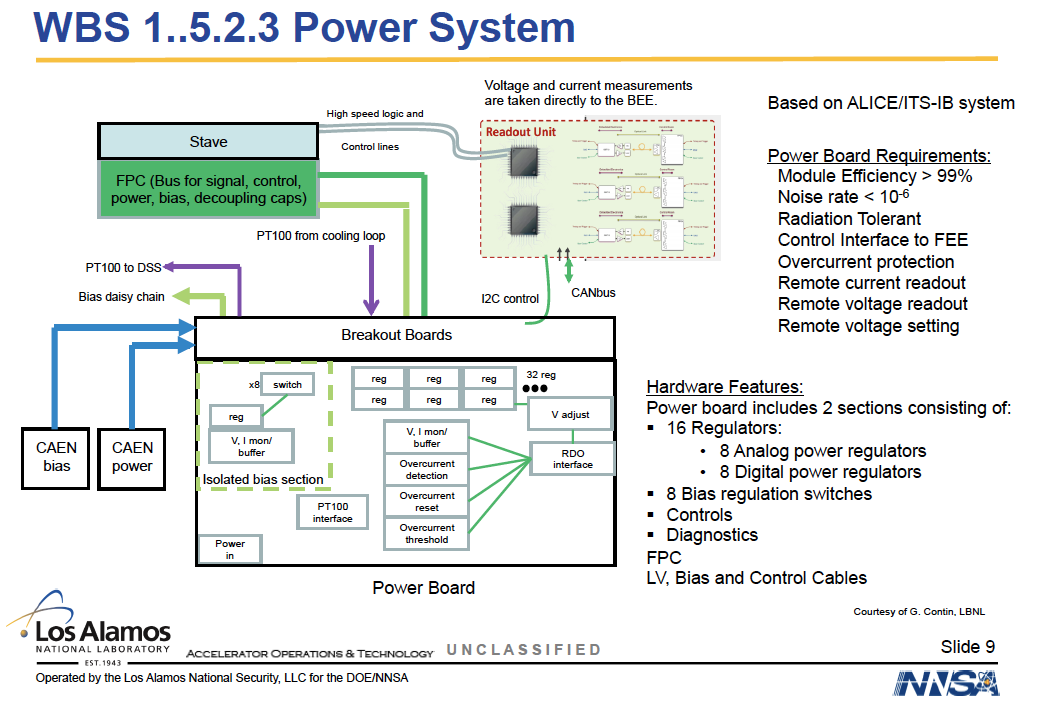 MVTX (ALICE ITS) DCS
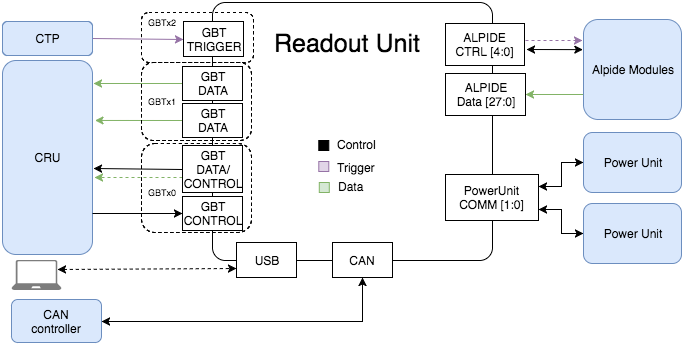 FELIX
Jo’s python scripts
Each RU reads PU Status Parameters
From WP10 Review, 6/23/2017
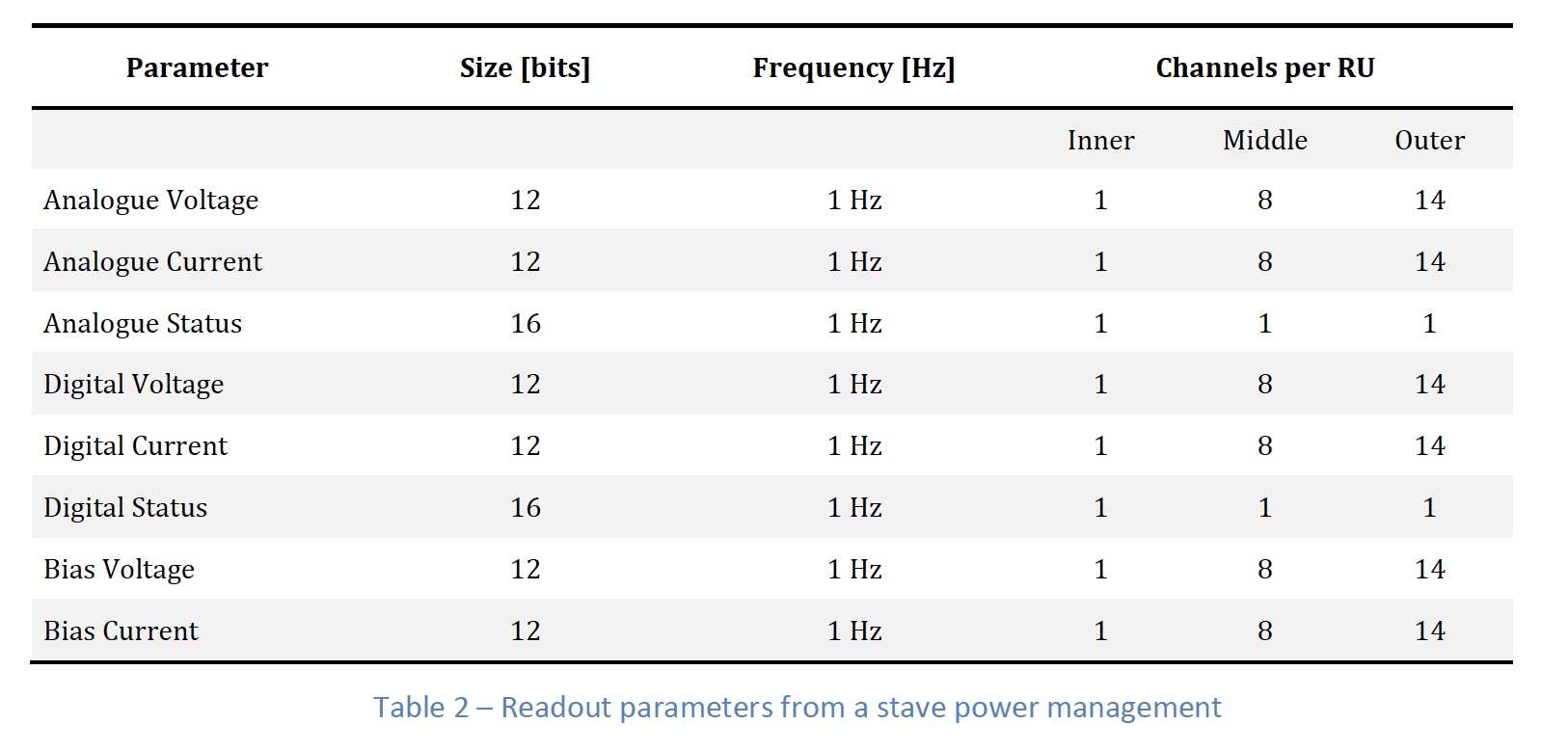 Control Commands for the PU
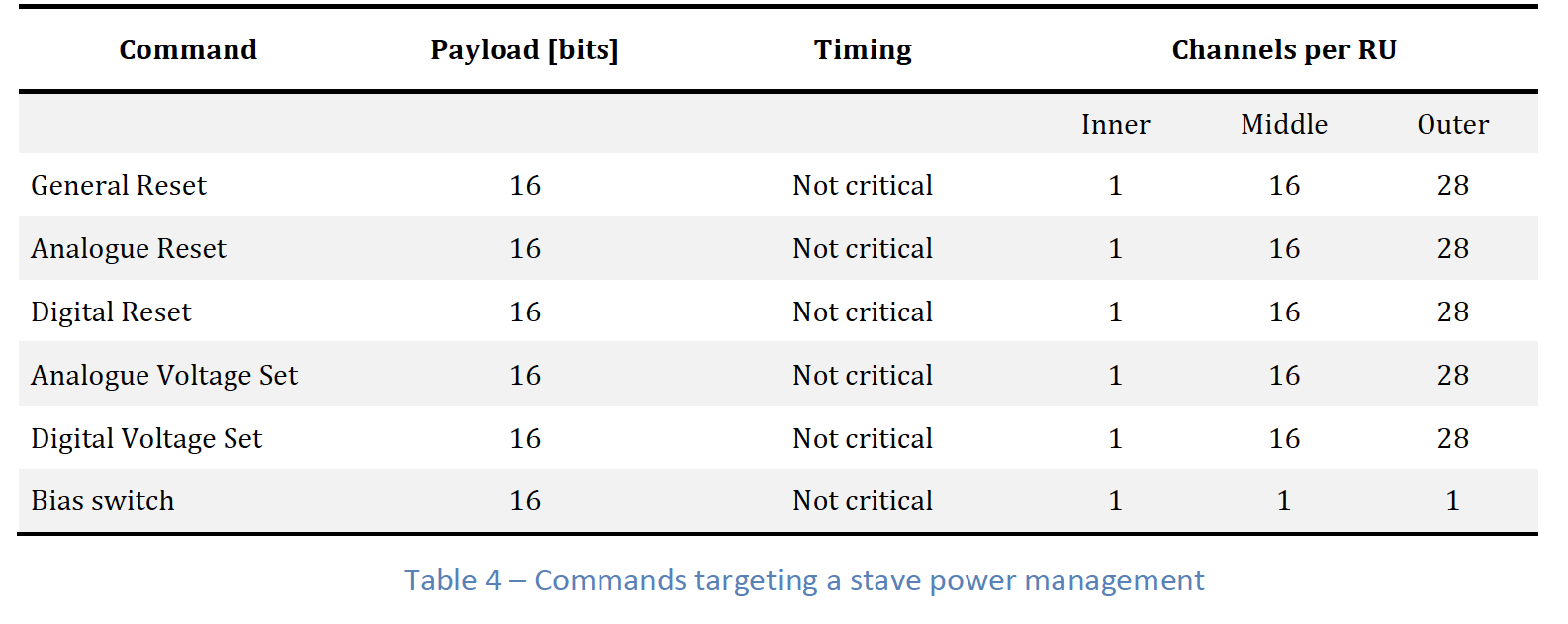 Sensors Status Parameters
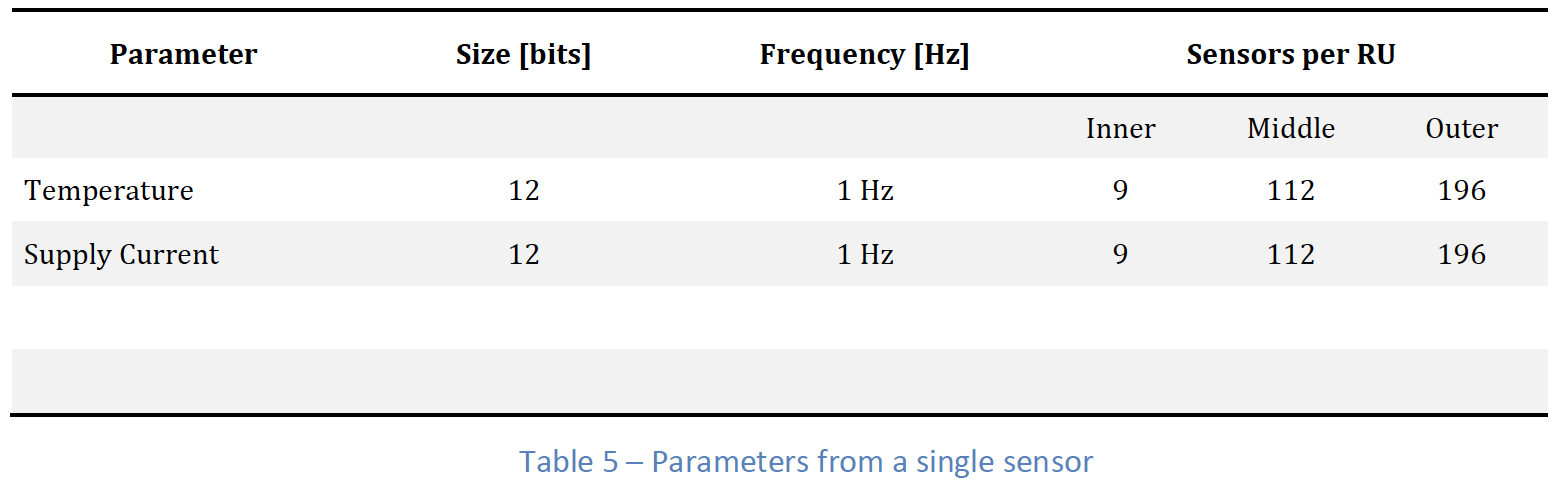 Sensor Control Commands
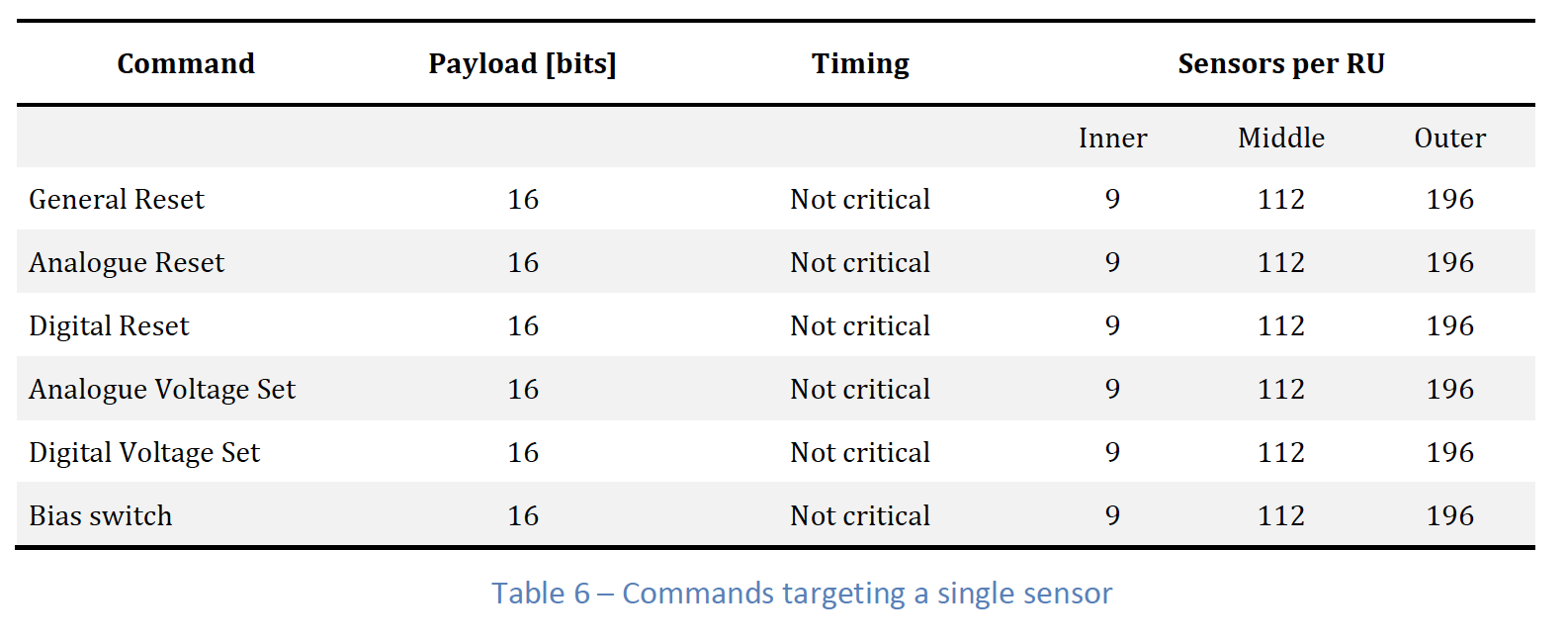 Sensor Configuration
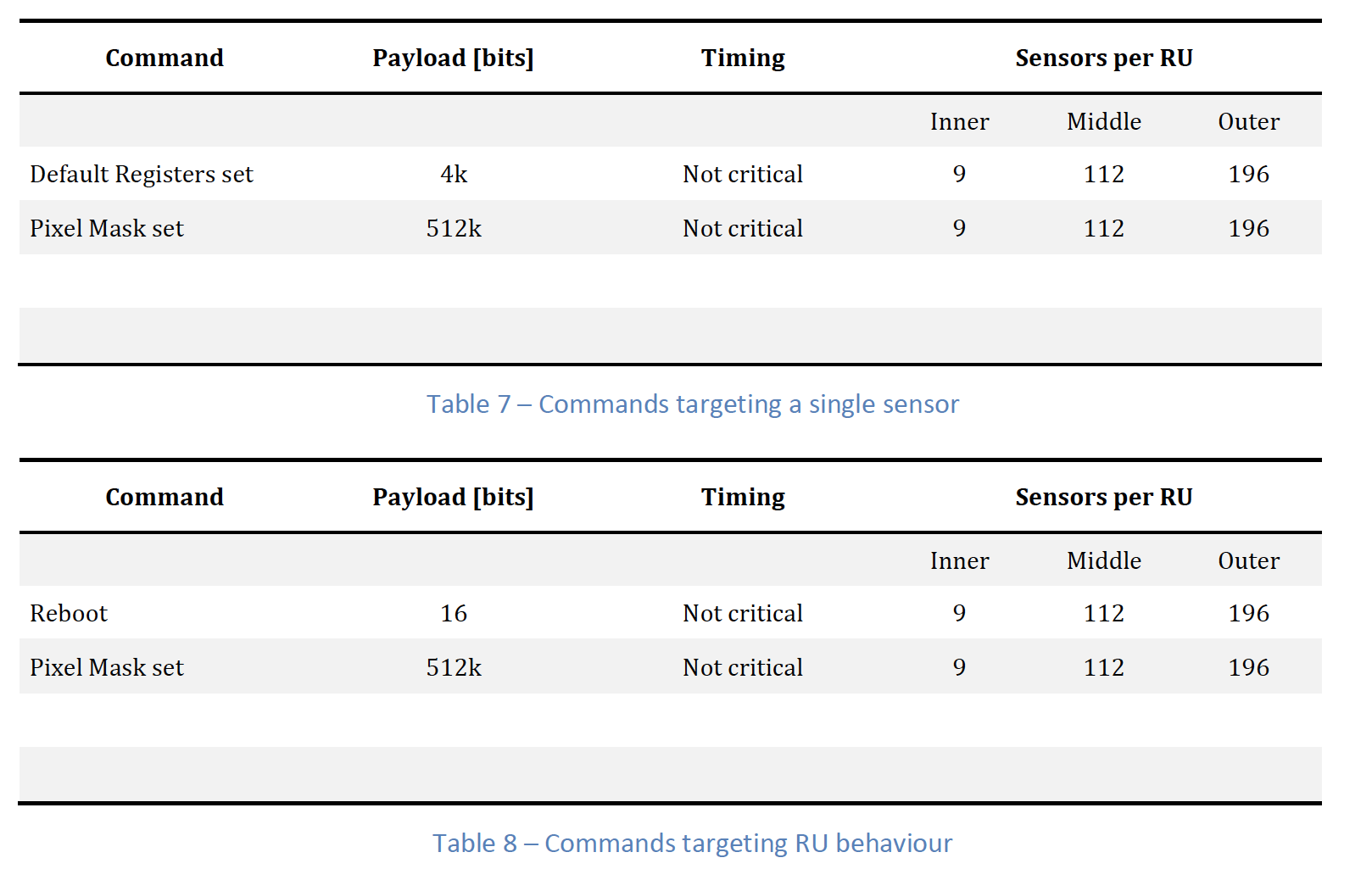 What to Monitor at Fermilab?
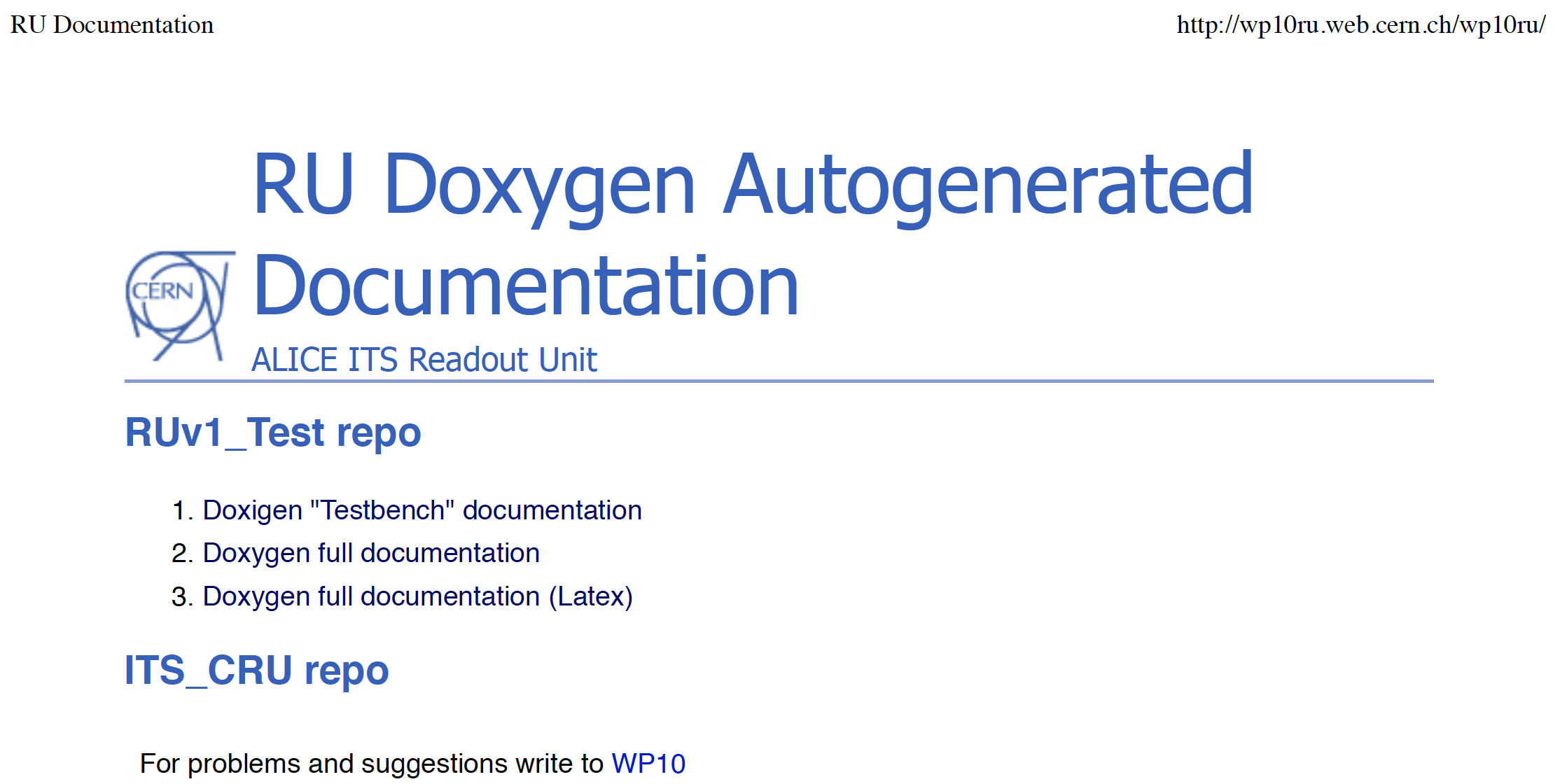 PU: V, I
DVDD, AVDD, Bias
Sensor: 
Temperature
Current?  
Hot/dead channels

Jo’s python scripts
ITS WP10 RU Python scripts:
http://wp10ru.web.cern.ch/wp10ru/
https://gitlab.cern.ch/alice-its-wp10-firmware/RUv1_Test/blob/master/software/py/testbench.py
https://gitlab.cern.ch/alice-its-wp10-firmware/TestSystem/tree/master/software/py
Also, 2018 MVTX test beam - raw data,  decoder, analysis etc. 
https://wiki.bnl.gov/sPHENIX/index.php/Test_beam_in_2018_at_FNAL
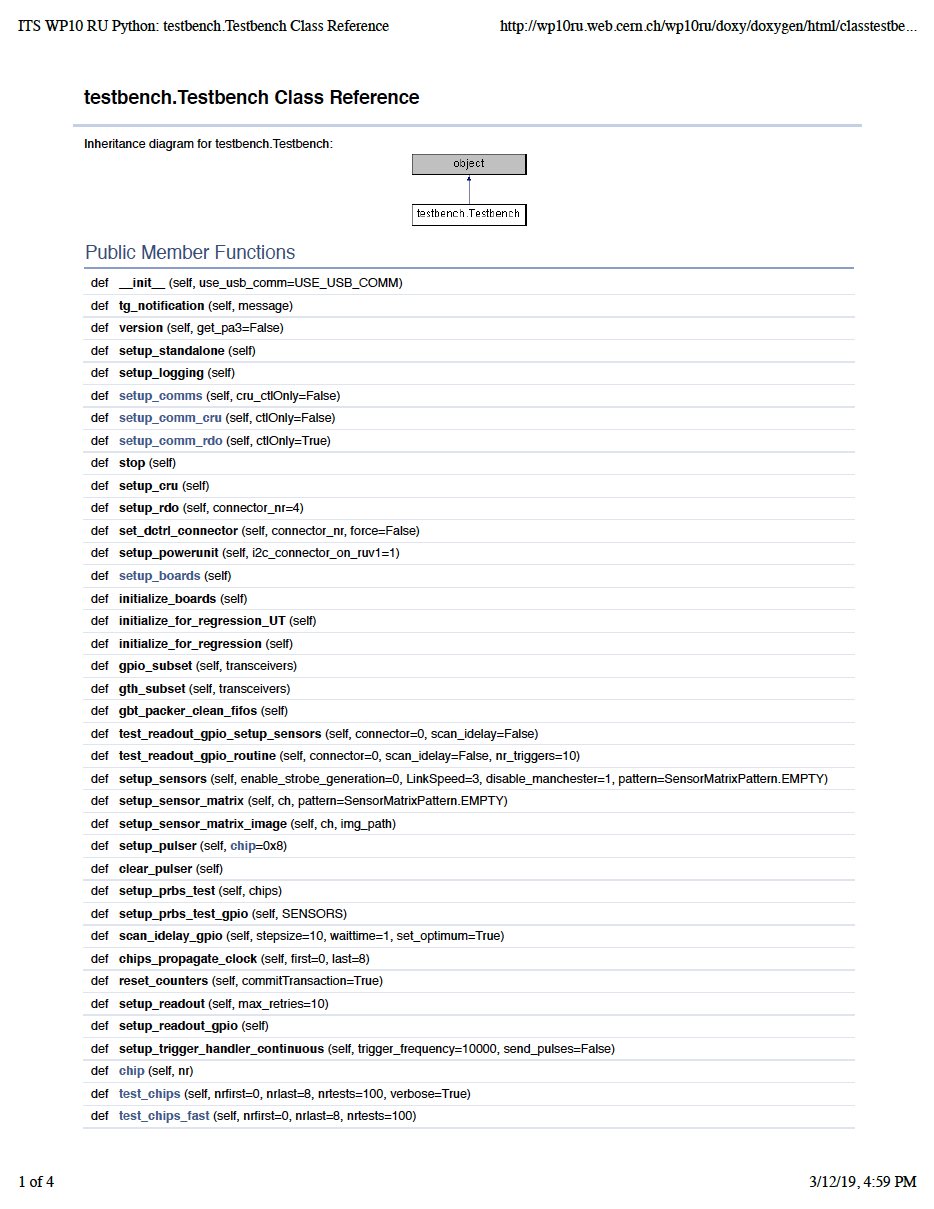 Some examples to execute python commands
./testbench.py rdo pwr_unit_1 initialized

./testbench.py rdo pwr_unit_1 power-off-all

./testbench.py rdo pwr_unit_1 log_values-IB 0

./testbench.py rdo dctl set_clk_mod 0

./testbench.py rdo pwr_unit_1 setup-power-IB  --bb=0.0
ALICE : works for both USB and CRU
MVTX: USB only